SOUP
Kokom @uny.ac.id
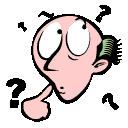 SUP
Sup berasal dari kata “Soupe”(perancis) yang berarti macam-macam bahan makanan yang ditambahkan kaldu/cairan.
Sup merupakan makanan cair yang terbuat dari kaldu daging,ayam,ikan dan ditambahkan bahan-bahan pengaroma, bumbu-bumbu dan isian.
Fungsi Sup
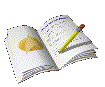 Sebagai pembangkit selera makan 
Sebagai hidangan setelah appetizer (cold entrée) atau sebelum entrée
Sebagai hidangan pembuka panas
Sebagai penetralisir rasa tajam dari appetizer sebelum hidangan berikutnya
Penggolongan sup
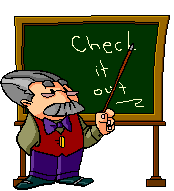 Berdasarkan
Tingkat Kekentalan
Sifat
Sup Jernih (Clear Soup)

Sup Kental (Thick Soup)
Cream Soup
Purree Soup
Sup Panas ( Hot soup).

Sup Dingin (Cold Soup).
Sup Jernih
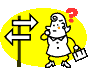 Adalah semua jenis sup yang diolah dari bahan dasar kaldu jernih, baik disajikan polos (plain) atau diberi isi bahan makanan lain.


Ciri-ciri:				
Warnanya jernih			
Tekstur cair				
Tidak dikentalkan
Sup jernih di bagi 3:
-Broth Bouilion
-Vegetables soup
- Consomme
Broth Bouilion


Merupakan clear Soup yang paling sederhana & tidak menggunakan bahan padatan. kekuatan aroma dihasilkan dari proses simmering meat dan sayuran
Vegetables Soup


Merupakan clear soup yang dibuat dari stock dengan penambahan satu/ lebih sayuran dan kadang-kadang ditambah daging, unggas, ikan.
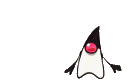 CONSOMME
Soup dari Borwn stock yang telah dijernihkan dengan daging cincang tanpa lemakdan putih telur (meat clarification).
3 unsur dasar pembuatan consomme:
 Daging cincang	: untuk nutritive
 Sayuran			: untuk aromatic
 Putih telur		: unsur clarification
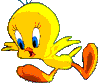 Variasi Consomme
- Double Comsomme
Dibuat menggunakan daging sebanyak 2 x resep dasar dan ditambahkan 125 gr loncang untuk memperbanyak mire poix.
	
- Cold Consomme
Dibuat menggunakan daging sebanyak 2 x resep dasar dan ditambahkan 125 gr loncang + bumbu, sehingga rasa cold consomme selalu lebih kuat dan pedas.
- Chiken consommeDi buat dengan menggunakan tambahan ayam/tulang ayam yangdipanggang dahulu sehingga aroma ayamnya terasa
Game Consomme
Di buat dengan menggunakan bahan-bahan yang sama dengan consomme hanya ditambah dengan tulang binatang buruan
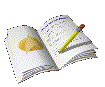 Cold Jellied ConsommeDi buat dengan penambahan gelatin dengan jumlah tertentu sesuai dengan tingkat kekentalan stock yang diinginkan. Gelatin merupakan produk dalam tulang yang tidak berasa dan beraroma
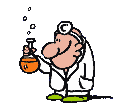 Consomme ColbertConsomme yang diisi dengan poached egg Consomme Du BarryConsomme yang diisi bunga kolConsomme CelestineConsomme yang dihidangkan dengan isian dadar/crep yang dipotong juliene.
RESEP DASAR CONSOMME
Daging sapi tanpa lemak  			500 gr
Air dingin 					2 dl
Wortel						100 gr
Batang seledri					50 gr
Daun bawang					100 gr
Putih telur					 2 btr
Beef stock					 3 lt
Thyme, bay leave, cengkeh
Lada, garam					sck
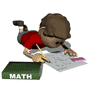 Cara membuat:- cincang daging sapi, iris tipis semua sayuran.- masukkan daging tadi kedalam grinder tambahkan irisan sayuran - Campurkan putih telur, air dan rempah-rempah, aduk merata dan simpan semalam di refrigerator (meat clarification).- keluarkan meat clarification, letakkan dalam stock pot tuangi dengan kaldu dingin, aduk.- simmer selama 3 jam dan jangan diaduk- saring dan panaskan kembali bila hendak dihidangkan
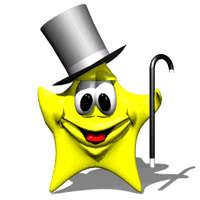 Penyajian Sup
Suhu penyajian 
	sup dapat disajikan panas & dingin, sup panas disajikan pada suhu 70 -80 C sedangkan sup dingin 5-7 C.
Porsi penyajian
	Penyajian sup sebagai appetizer dengan porsi 2- 2 ½ dl, sedangkan untuk main course dengan porsi 3- 3 ½ dl.
Garnish supa. Garnish yang ada dalam sup/ yang menjadi bahan isi.ex: sayuran, ayam, udang,dll.b. Garnish yang ditaburkan diatas sup/ sebagai topping.ex: chopped parsley, crouton, cream.c. Garnish yang berupa pelengkap/ disajikan sebagai penyerta.ex: crackers, corn chip, dll
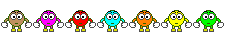 Kriteria sup cair
Sup harus benar-benar jernih dan tidak ada gumpalan.
Sup tidak berlemak
Kaya dari segi aroma, rasa, penampilan.
Temperatur harus sesuai dengan jenis sup
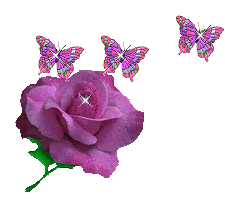 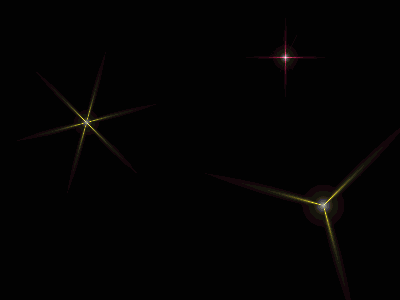 THANK’S YOOO
DA DA BYE BYE…………